Figure 1. Outline of study design. *Vascular studies, ABPM monitoring, blood samples for plasma markers of oxidative ...
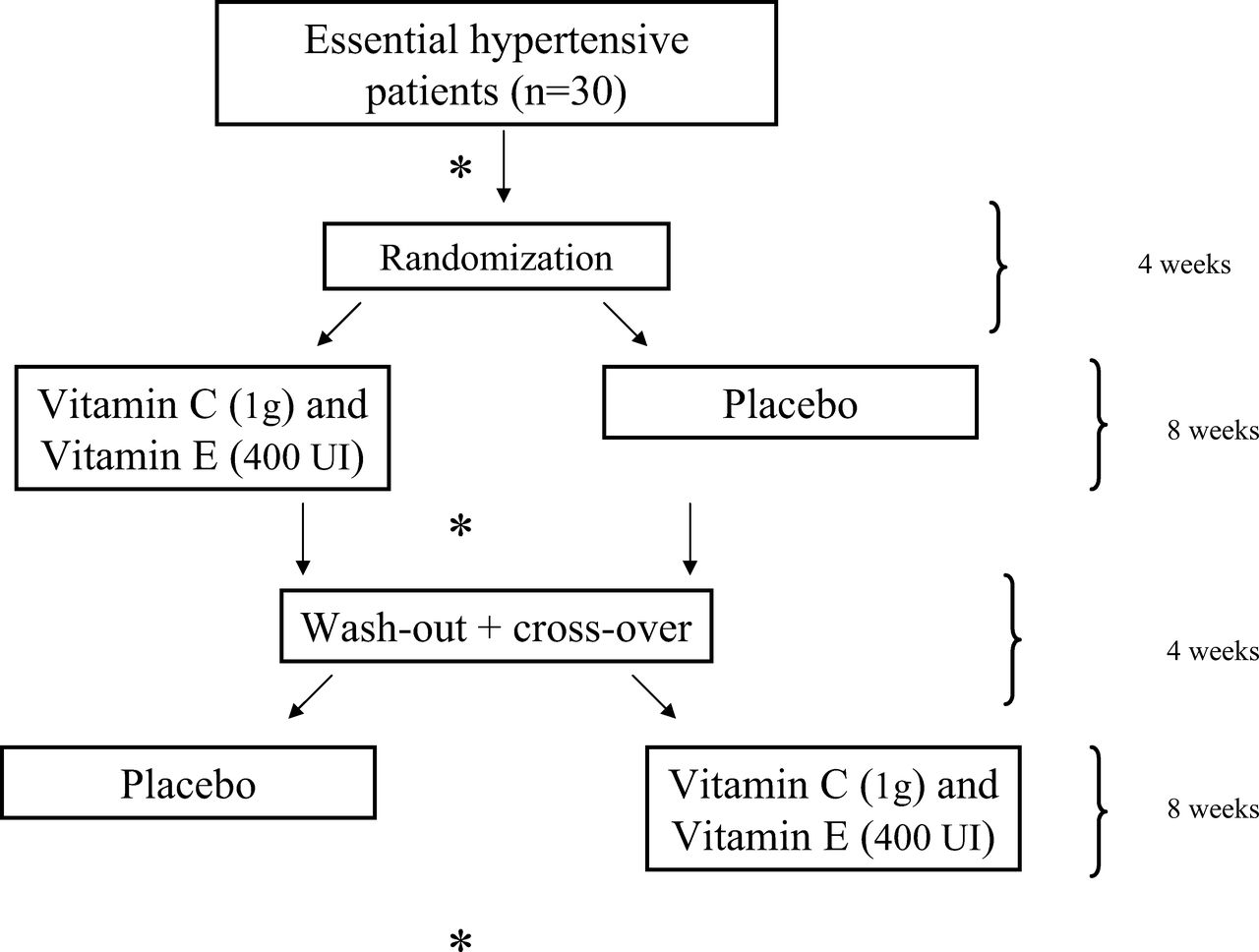 Am J Hypertens, Volume 20, Issue 4, April 2007, Pages 392–397, https://doi.org/10.1016/j.amjhyper.2006.09.021
The content of this slide may be subject to copyright: please see the slide notes for details.
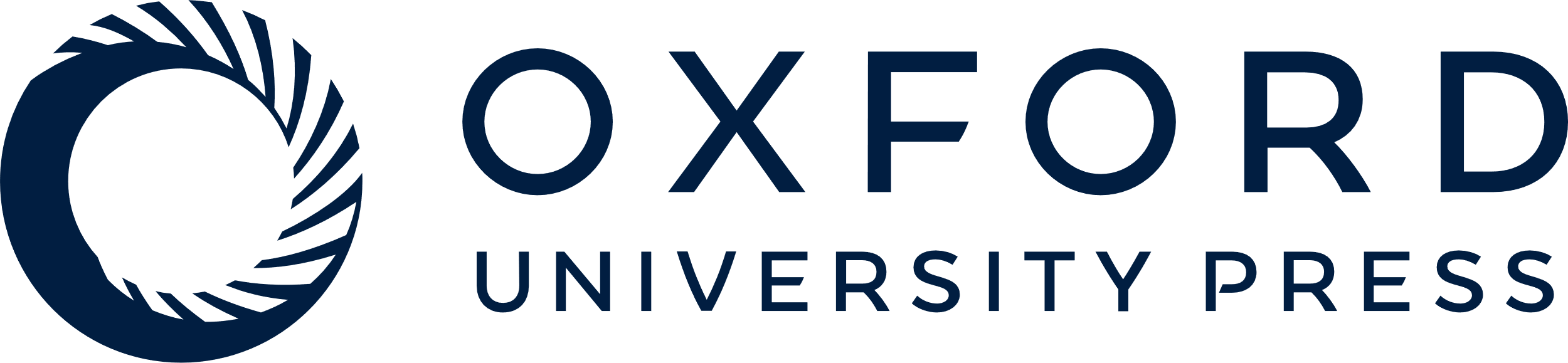 [Speaker Notes: Figure 1. Outline of study design. *Vascular studies, ABPM monitoring, blood samples for plasma markers of oxidative stress, and antioxidant status were performed.

Unless provided in the caption above, the following copyright applies to the content of this slide: © American Journal of Hypertension, Ltd. 2007]
Figure 3. Graphs show differences in augmentation index (AIx) and central pulse wave velocity (CPVW) at baseline (white ...
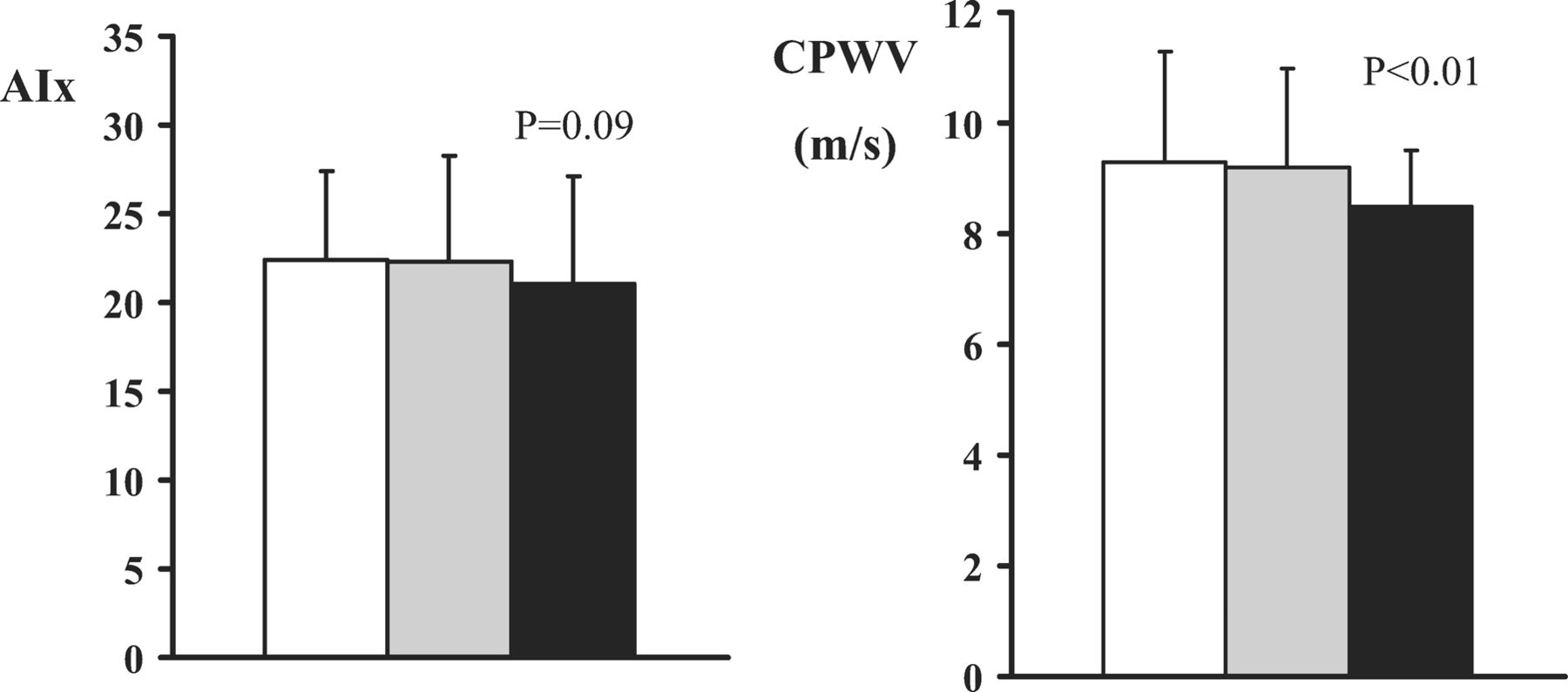 Am J Hypertens, Volume 20, Issue 4, April 2007, Pages 392–397, https://doi.org/10.1016/j.amjhyper.2006.09.021
The content of this slide may be subject to copyright: please see the slide notes for details.
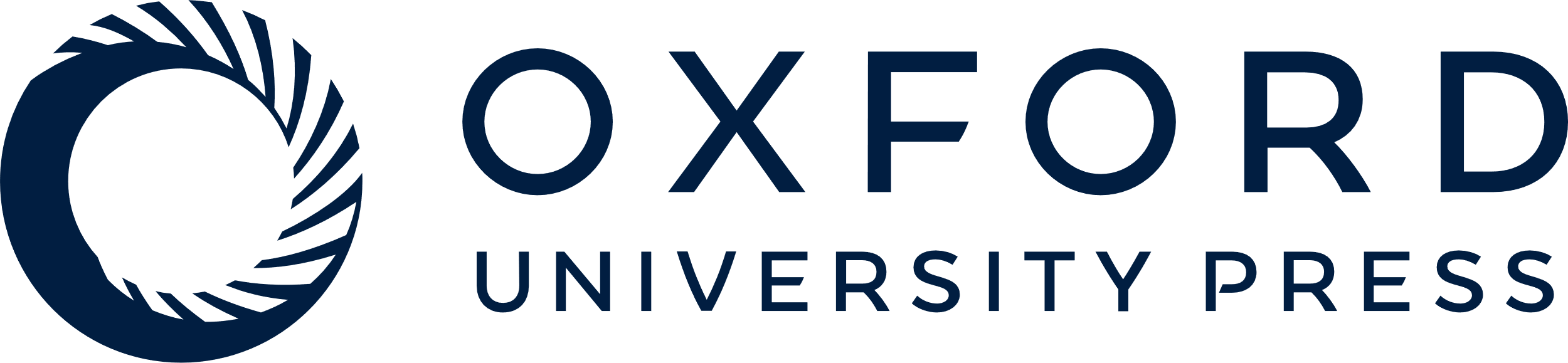 [Speaker Notes: Figure 3. Graphs show differences in augmentation index (AIx) and central pulse wave velocity (CPVW) at baseline (white bars), after 8 weeks of vitamin antioxidant supplementation (black bars) as compared to placebo (gray bars). *Denotes a significant difference (P < .01).

Unless provided in the caption above, the following copyright applies to the content of this slide: © American Journal of Hypertension, Ltd. 2007]
Figure 2. Graphs show differences in flow-mediated dilation (FMD) and response to sublingual glyceryl trinitrate (GTN) ...
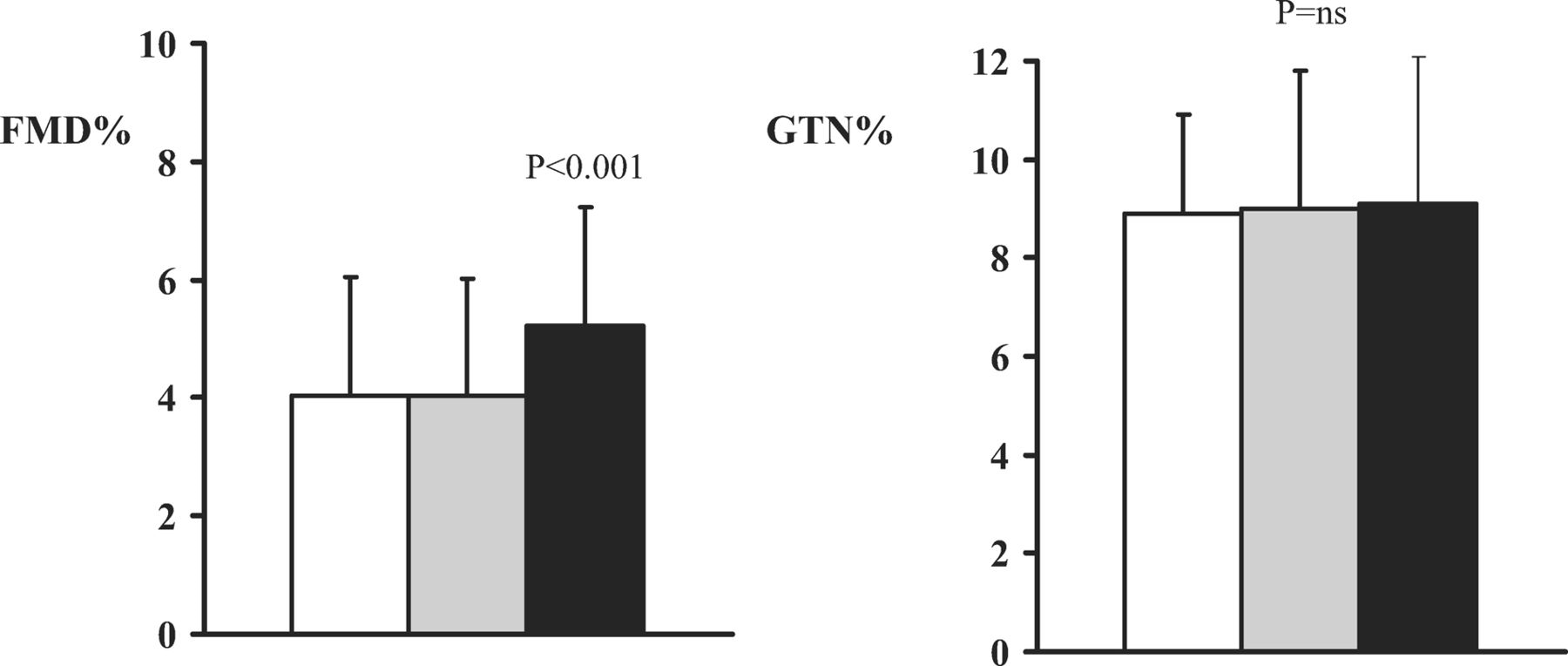 Am J Hypertens, Volume 20, Issue 4, April 2007, Pages 392–397, https://doi.org/10.1016/j.amjhyper.2006.09.021
The content of this slide may be subject to copyright: please see the slide notes for details.
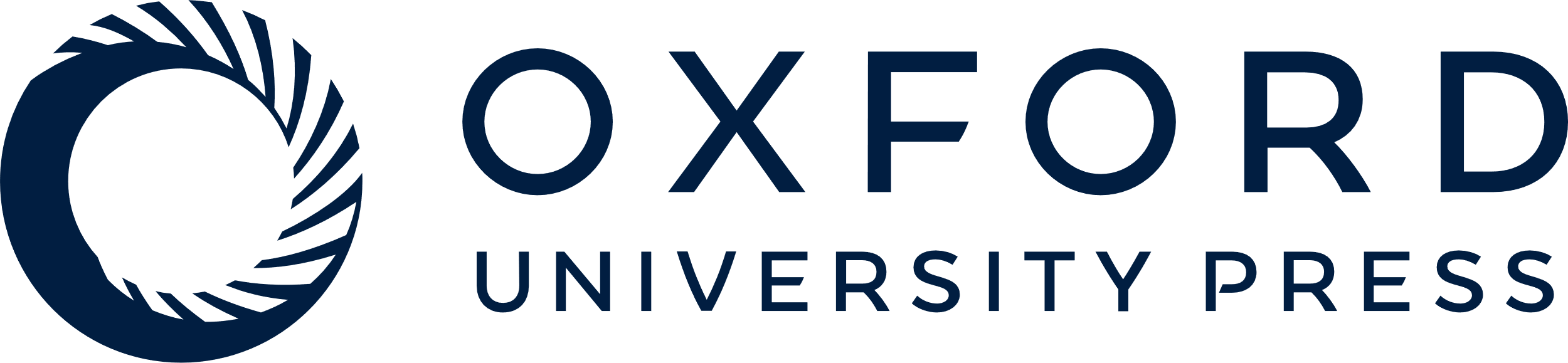 [Speaker Notes: Figure 2. Graphs show differences in flow-mediated dilation (FMD) and response to sublingual glyceryl trinitrate (GTN) at baseline (white bars), after 8 weeks of vitamin antioxidant supplementation (black bars) as compared to placebo (gray bars). *Denotes a significant difference (P < .001).

Unless provided in the caption above, the following copyright applies to the content of this slide: © American Journal of Hypertension, Ltd. 2007]